KEAMANAN SISTEM INFORMASI
Kontrak Perkuliahan
Penilaian:
UAS					30%
UTS					30%
Tugas, Kuis, Latihan (aktif di kelas)	30%
Kehadiran (>=80%) 			10%
		
Maksimal keterlambatan: 15 menit
Kontrak Perkuliahan
Tidak ada kuis/ tugas/ tugas besar susulan/ perbaikan/ tambahan
Tidak ada plagiat dalam tugas
Referensi
“Keamanan Sistem Informasi Berbasis Internet”, Budi Rahardjo, 
Modul kuliahkuliah online: KSI IF-13, KSI IF-14, KSI IF-15
MENGAPA DIBUTUHKAN
SISTEM YANG AMAN?
BAGAIMANA MENGAMANKAN SISTEM?
Di tahun 1997 majalah Information Week melakukan survey terhadap 1271 system atau network manager di Amerika Serikat. 

Hanya 22% yang menganggap keamanan sistem informasi sebagai komponen sangat penting.
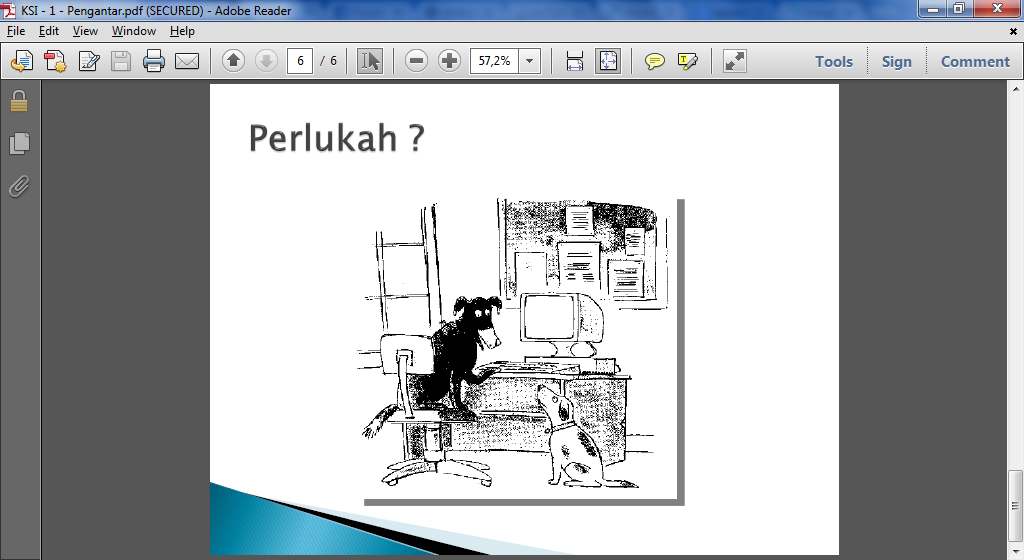